Eating Competence and Diet Quality: Combatting an Obesogenic Food Environment with Healthy Psychosocial Food Relationships
Grace Tomann, BS and Jesse Stabile Morrell, PhD
Department of Agriculture, Nutrition, and Food Systems
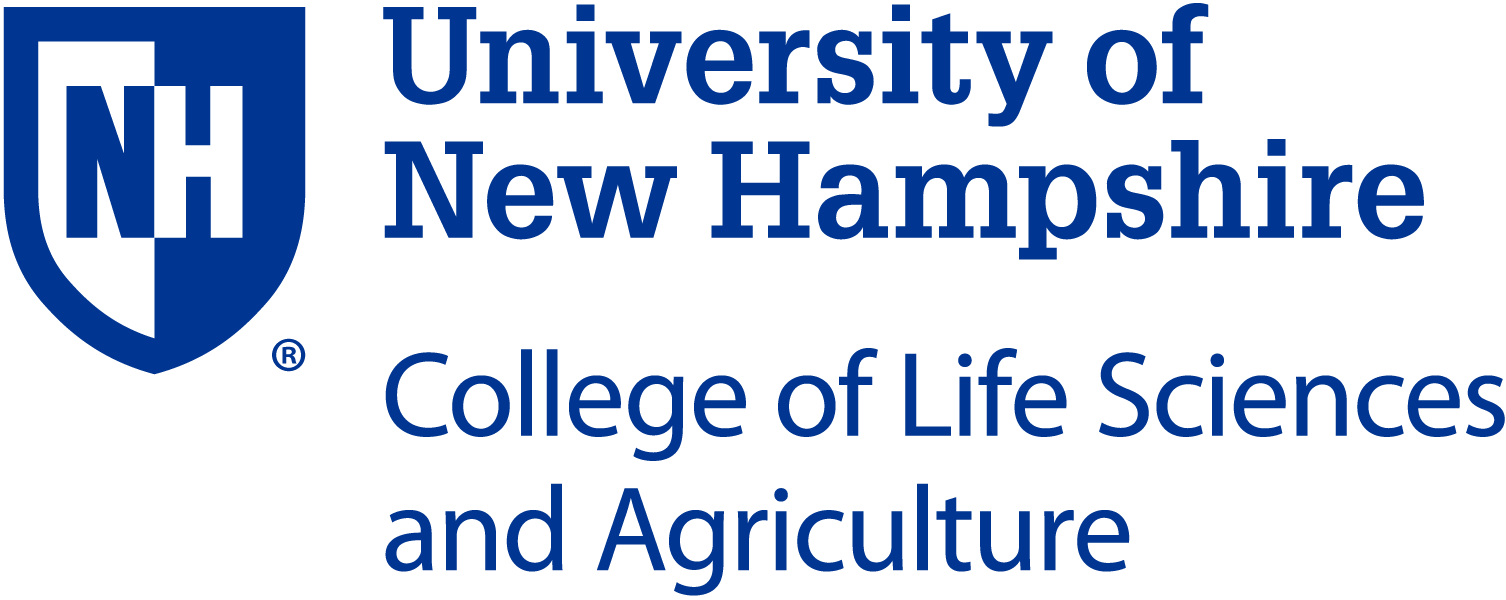 Results
Background
Mean EC score was 33.0±9.1.
Mean mHEI score was 64.1±12.5. 
EC and mHEI scores were positively but weakly correlated (r=.108, p<.001).
mHEI was modestly higher among EC vs. non-EC students (65.1±12.1 vs 63.0±12.9, p<.001).
The university environment often fosters an obesogenic food environment and may contribute to unhealthy weight gain, obesity and comorbidities.1,2
Young adulthood years spent at university may be critical in adopting or resisting healthy behaviors that carry on throughout adulthood.3
Eating competence (EC) may be a useful measurement to quantify dietary behaviors and attitudes.4
Conclusion
Implications
A modest statistically significant positive relationship between EC and DQ was observed in this sample of northeast college students.
Tailored nutrition education aiming to increase overall EC may support improved diet quality among young adults and decrease long-term adverse health outcomes in this population.
Future research may observe relationships between EC sub scores and mHEI sub scores to address specific nutrition needs in the university setting.
Objective
To characterize the relationship between diet quality (DQ) and EC in on-campus college students, ages 18-24 years.
Participants and Methods
Data were collected from an on-going, cross-sectional study (College Health and Nutrition Assessment Survey) at a northeastern, public university between 2015 and 2023 (UNH IRB #5524). 
Dietary intake were assessed from three-day food records analyzed through an online nutrient analysis software (Diet & Wellness Plus+). 
EC is scored on a scale from 0-48 and evaluated using the 16-item esCI2.0 questionnaire with each individual item scored 0-3; a sum of scores ≥32 was classified as eating competent.4 
EC sub scores include the categories: Contextual Skills, Eating Attitude, Food Acceptance, and Internal Regulation.4
DQ was measured via modified HEI scores (mHEI), ranging 0-100 and calculated from the sum of 9 dietary sub scores. All values score from 0-10 points, excluding empty calories from 0-20 points.
Funding Source
Funded by New Hampshire Agriculture Experiment Station, USDA National Institute of Food and Agriculture Project 1010738, and the state of New Hampshire.
References
Nelson MC, Story M, Larson NI, Neumark‐Sztainer D, Lytle LA. Emerging Adulthood and College‐aged Youth: An Overlooked Age for Weight‐related Behavior Change. Obesity. 2008;16(10):2205-2211. doi: 10.1038/oby.2008.365
Quick V, Shoff S, Lohse B, White A, Horacek T, Greene G. Relationships of eating competence, sleep behaviors and quality, and overweight status among college students. Eat Behav. 2015;19:15-19. doi:10.1016/j.eatbeh.2015.06.012
Beaudry KM, Ludwa IA, Thomas AM, Ward WE, Falk B, Josse AR. First-year university is associated with greater body weight, body composition and adverse dietary changes in males than females. Meyre D, ed. PLoS ONE. 2019;14(7):e0218554. doi: 10.1371/journal.pone.0218554
Satter E. Eating competence: definition and evidence for the Satter Eating Competence model. J Nutr Educ Behav. 2007;39(5 Suppl):S142-153. doi:10.1016/j.jneb.2007.01.006
*=p<.001 vs. EC
n=2741                               n=1585                              n=1156